ŠKD
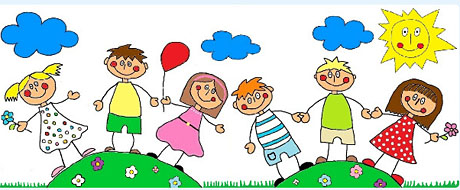 na našej škole
Jesenný beh
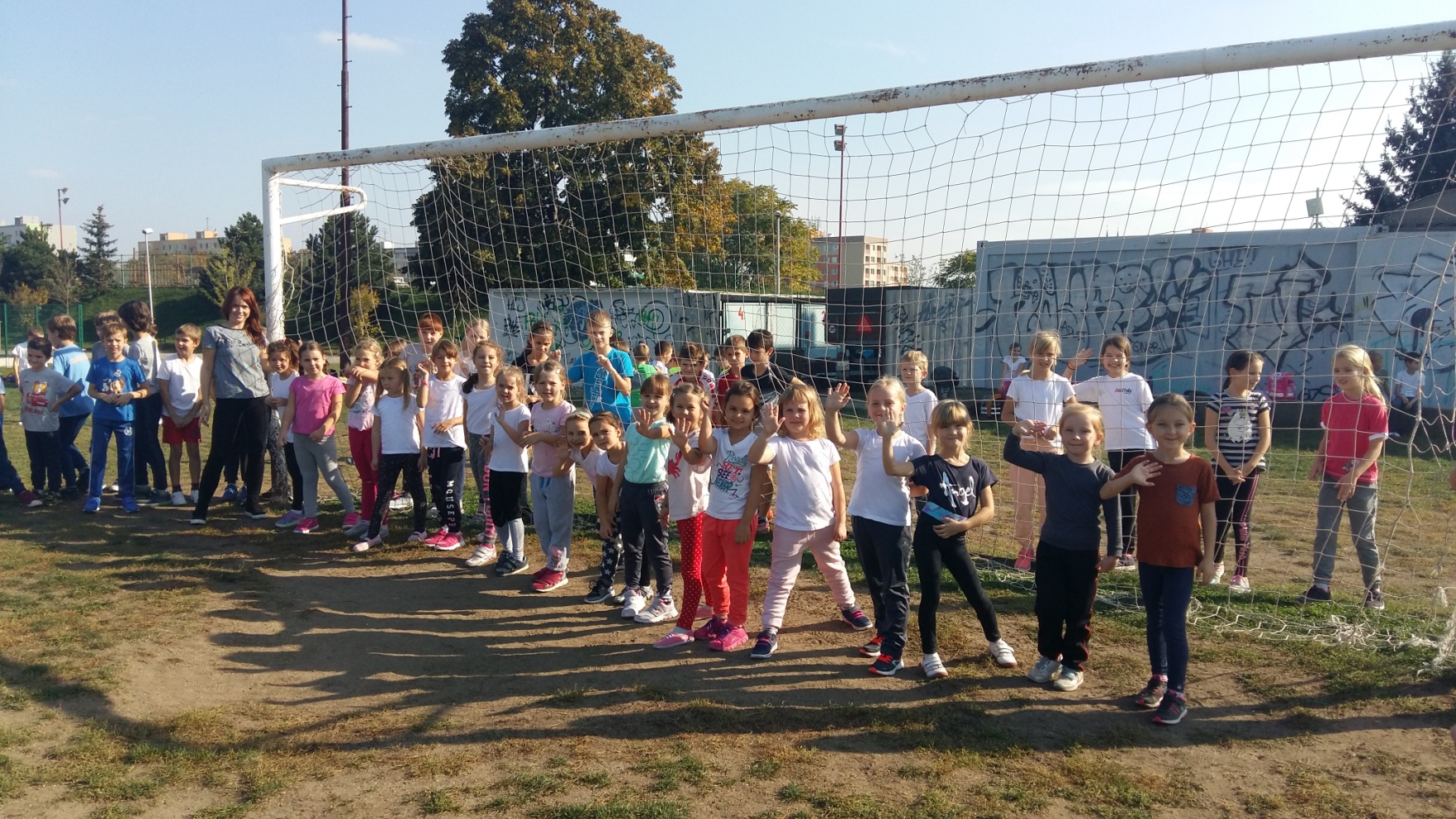 na Slávii
Zdravé raňajky
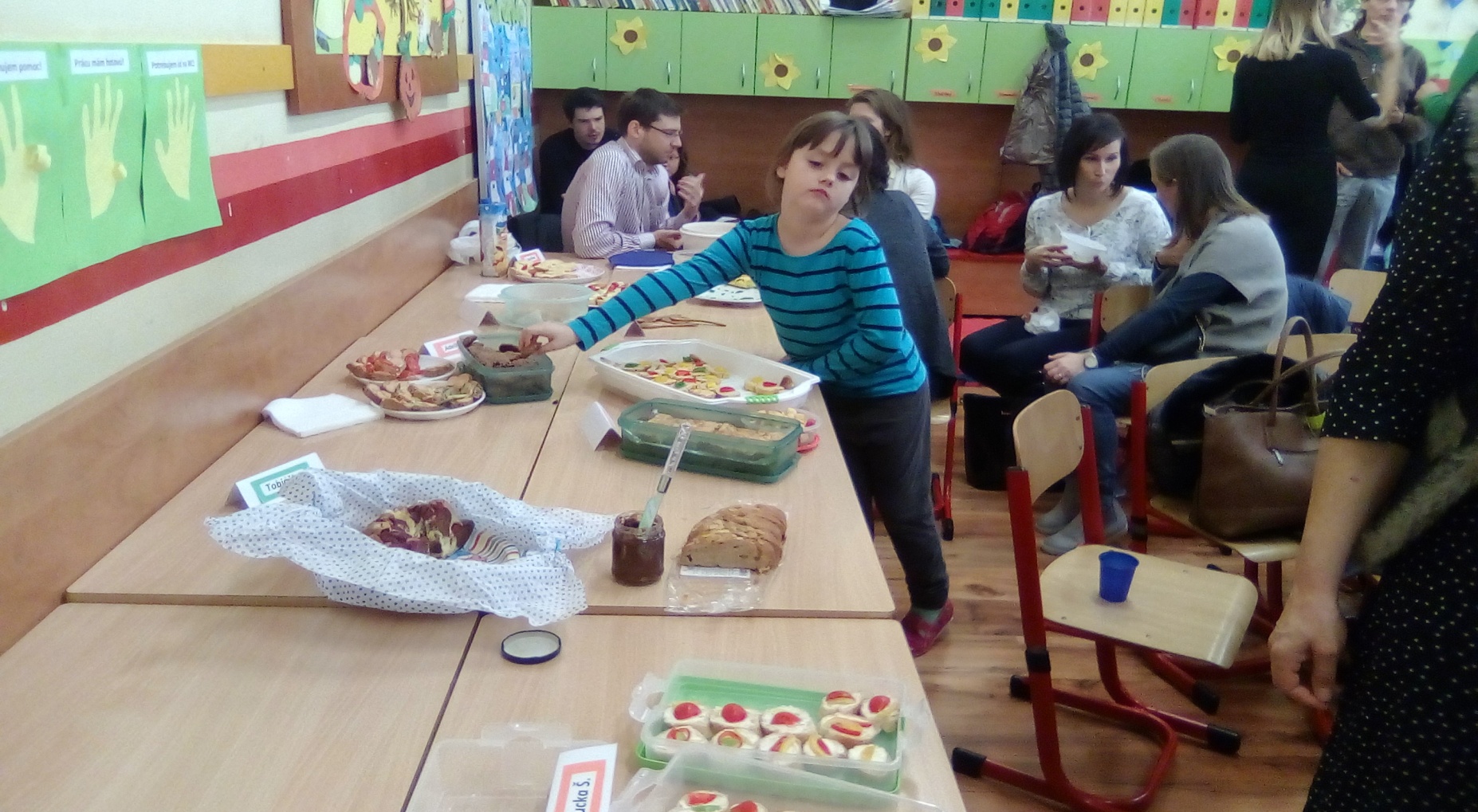 s rodičmi
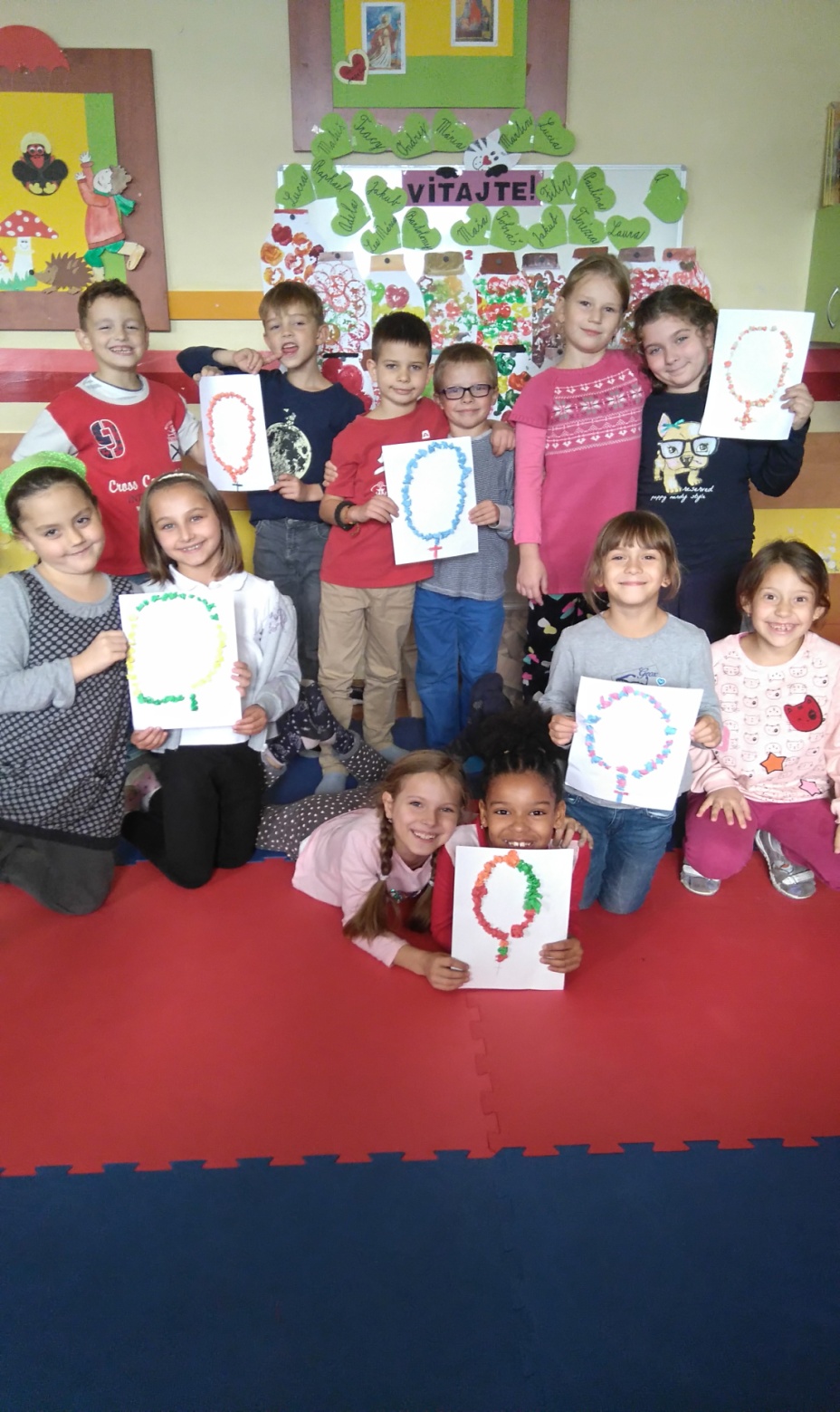 Mesiac Ruženca
Tvoríme v ŠKD
Sobotný výlet
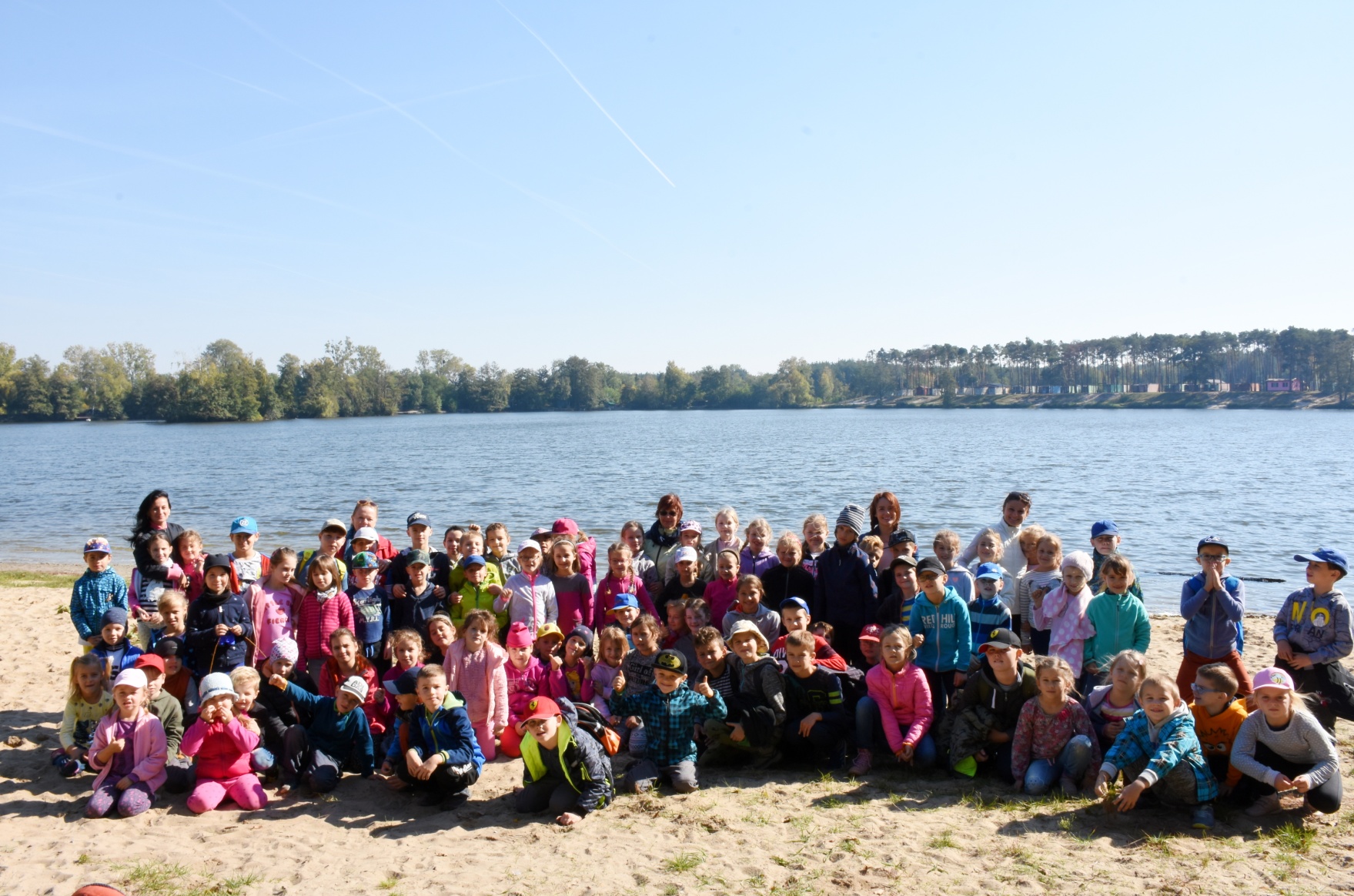 do Šaštína
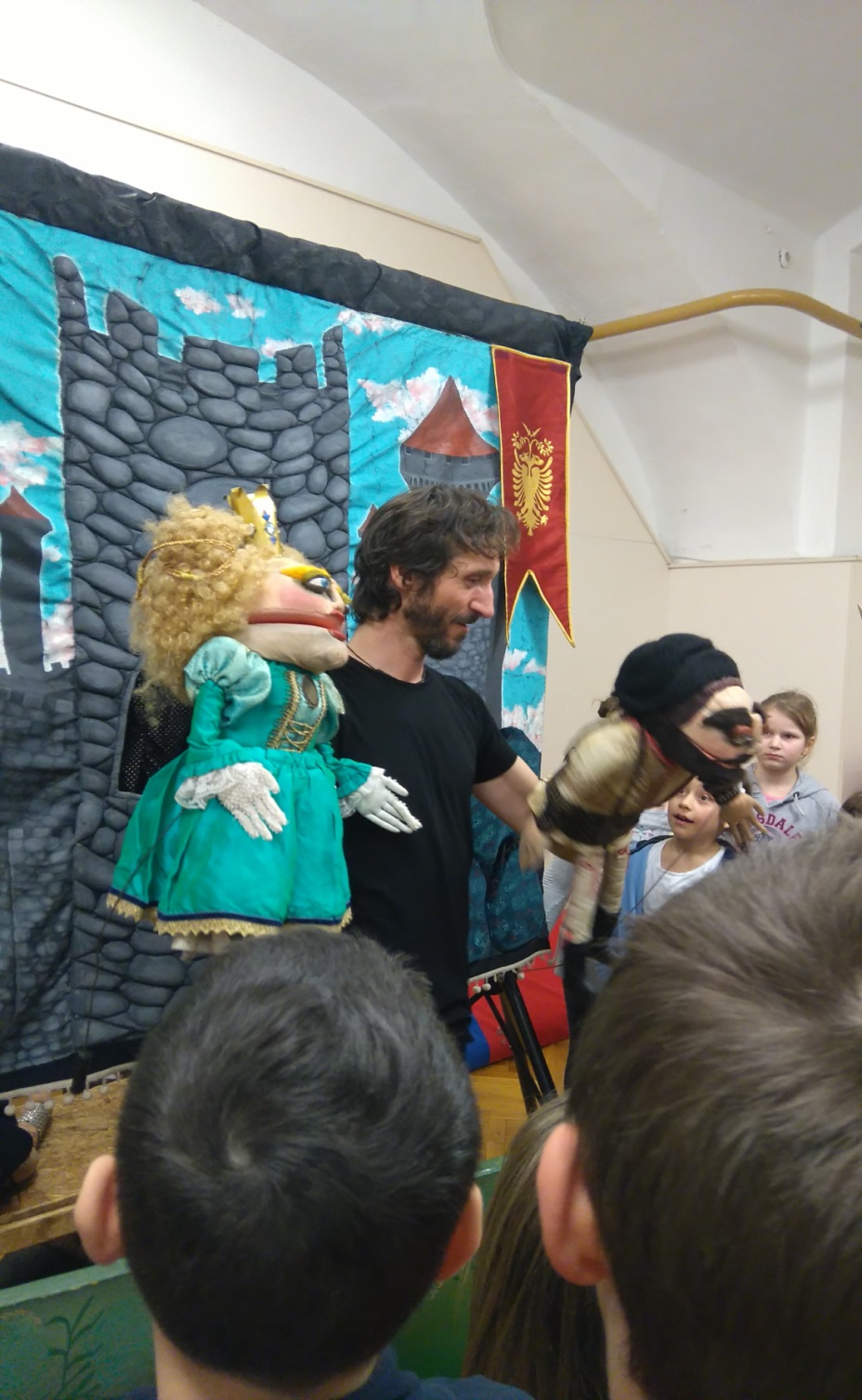 Bábkové divadlo
Lomidrevo
Na hojdačke
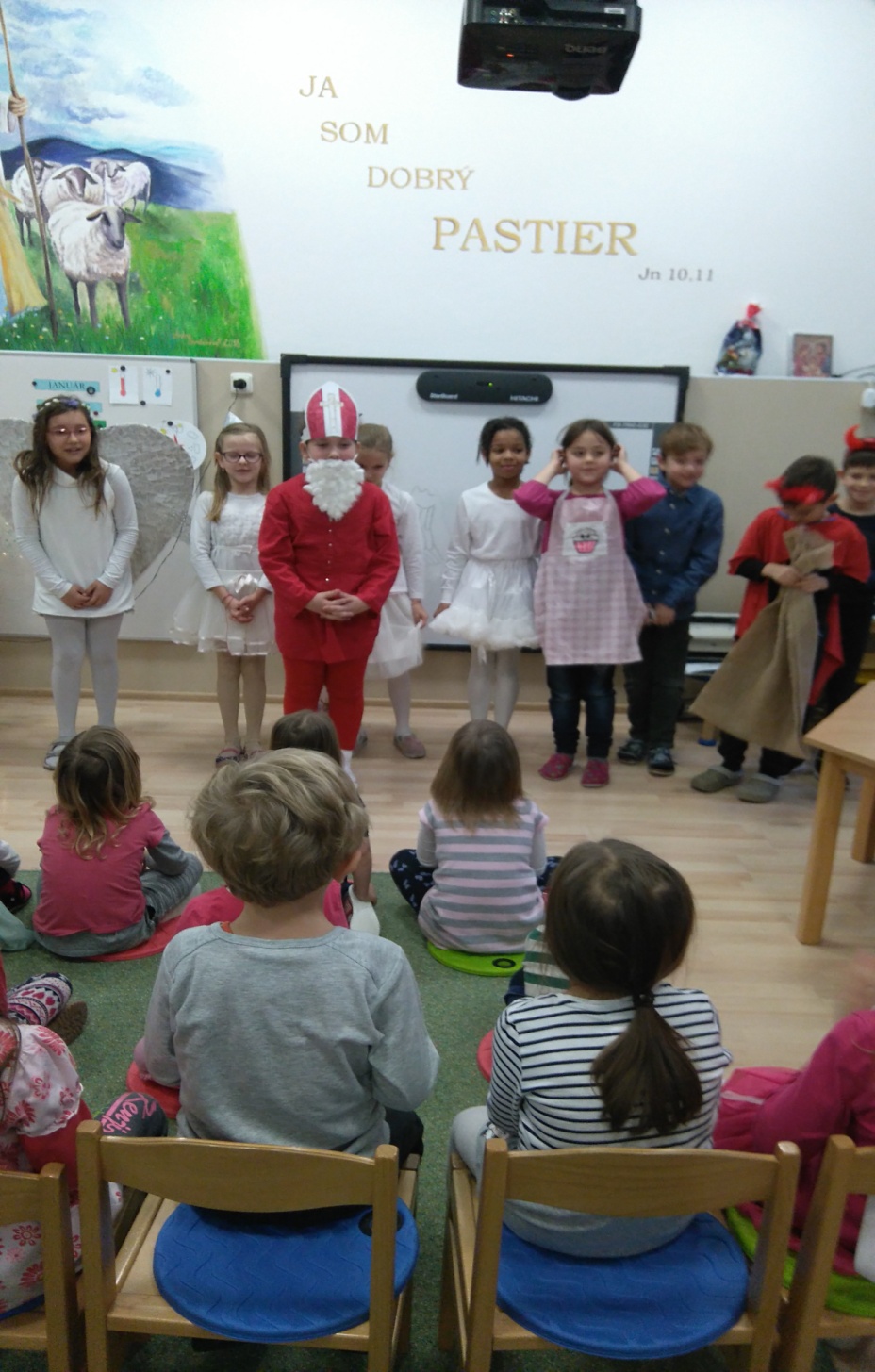 Mikuláš
Deti ŠKD 
        pre deti MŠ
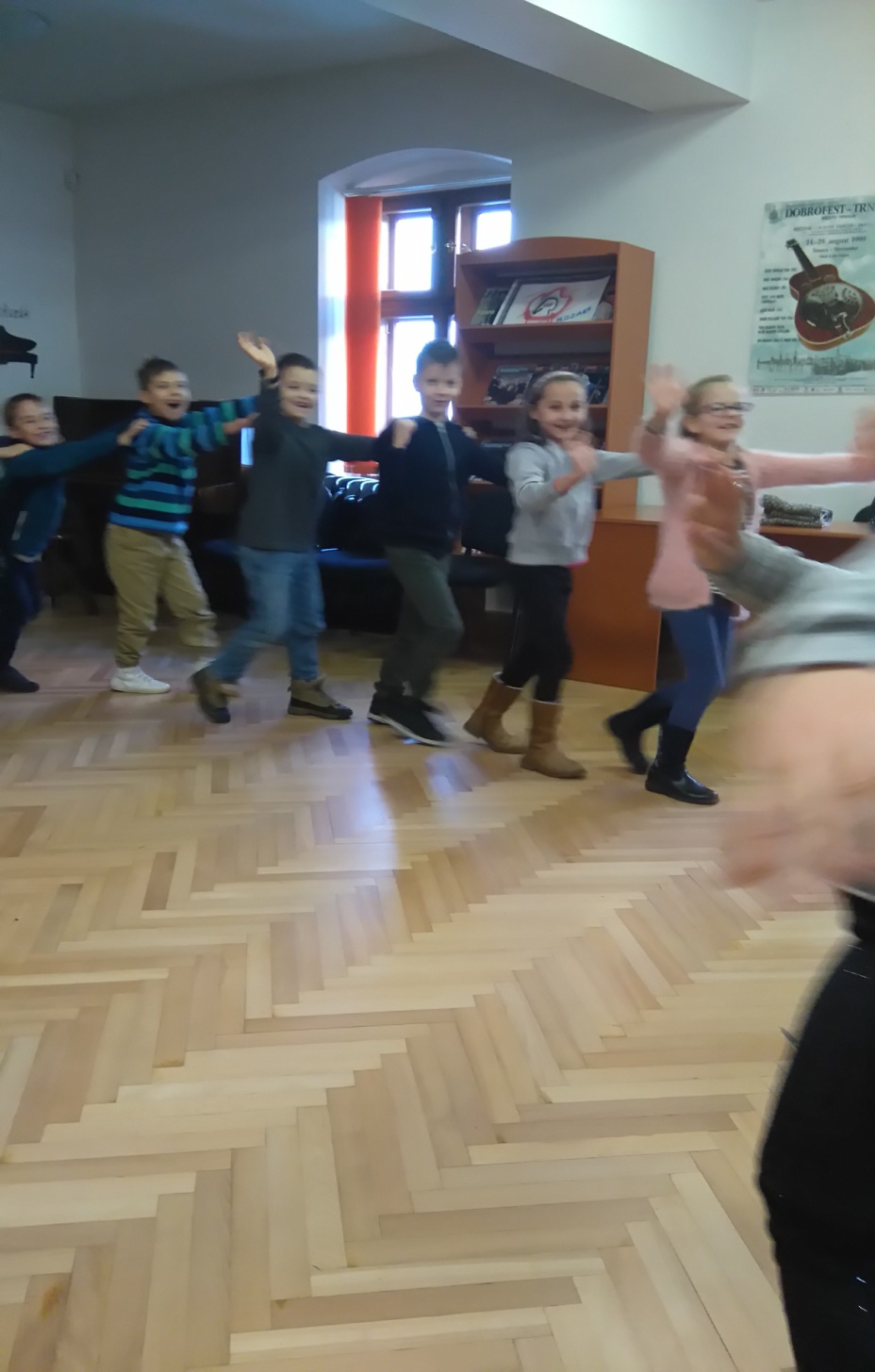 Vianočné pásmo
v Dome hudby
Vianočné besiedky
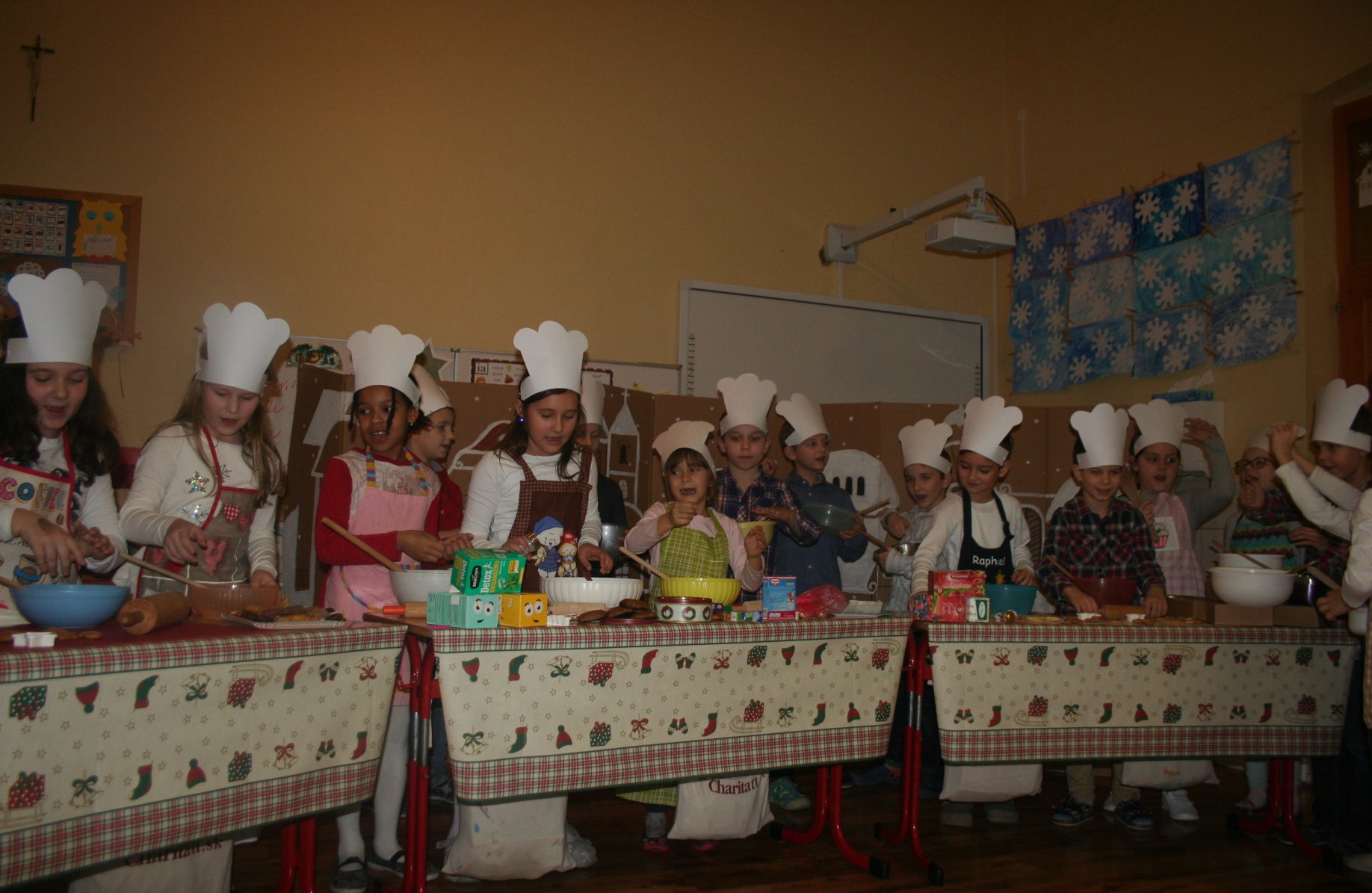 pre rodičov
Hľadanie Angelinho pokladu
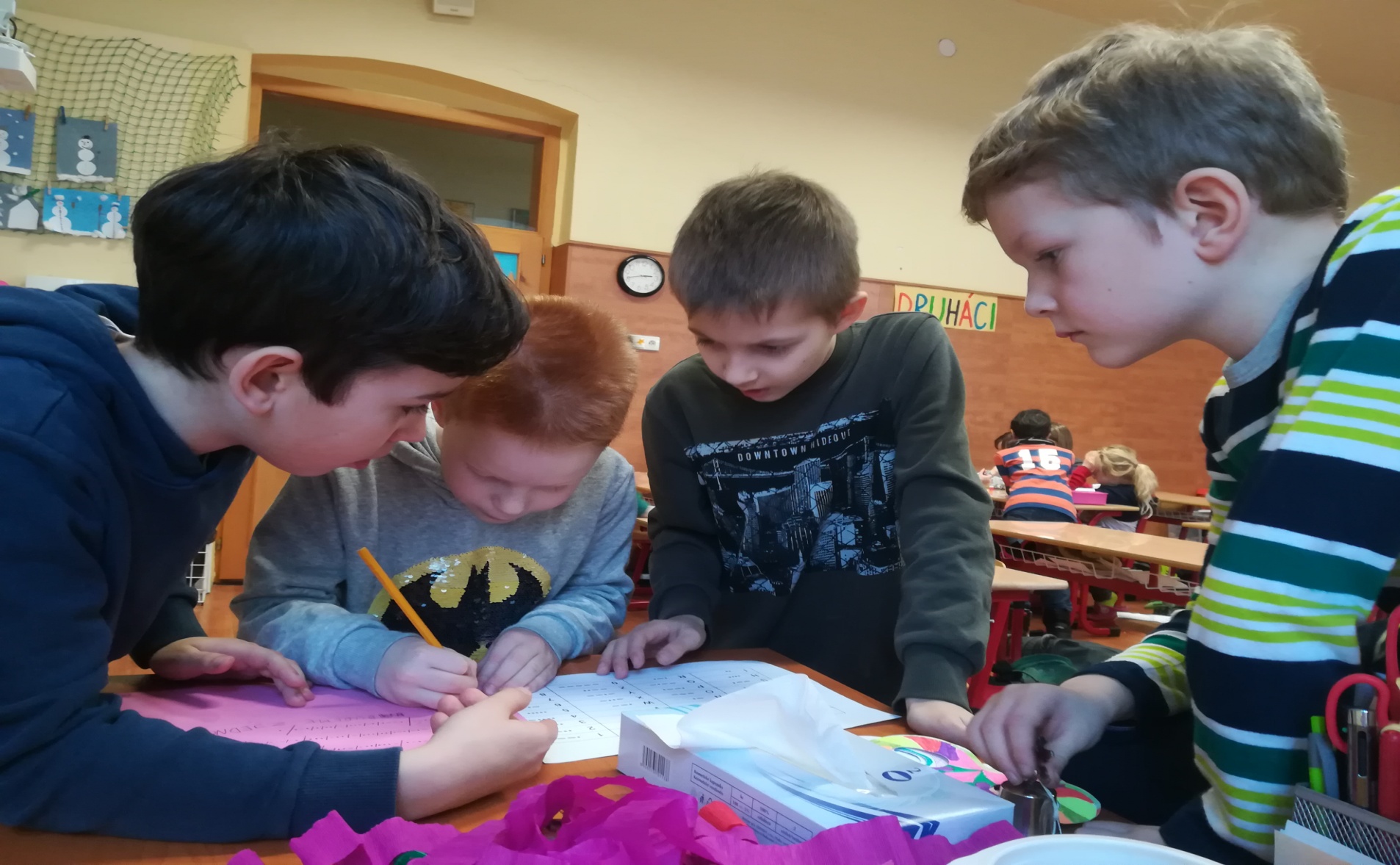 27.január
Malá zimná olympiáda
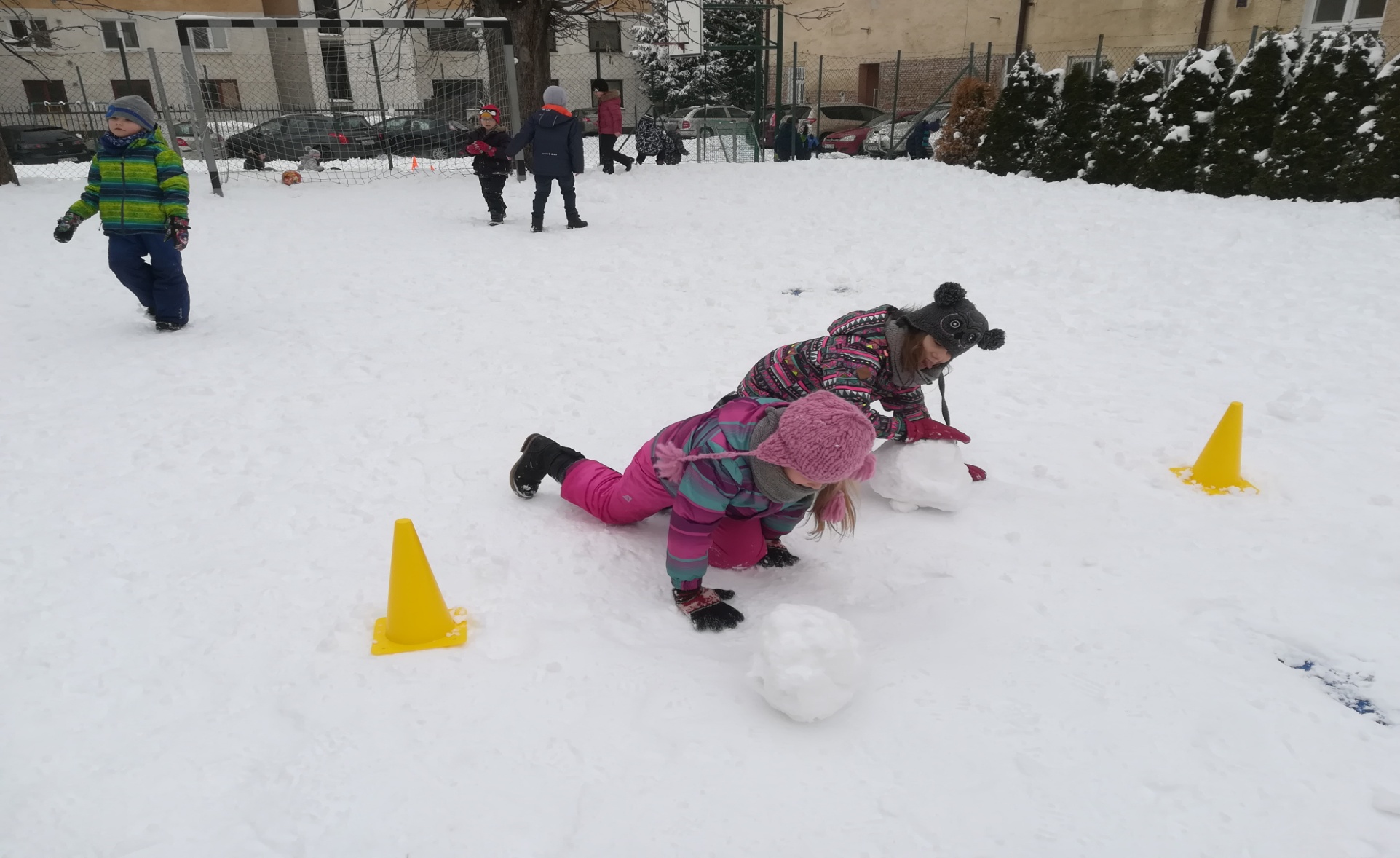 Karneval vo veľkej telocvični
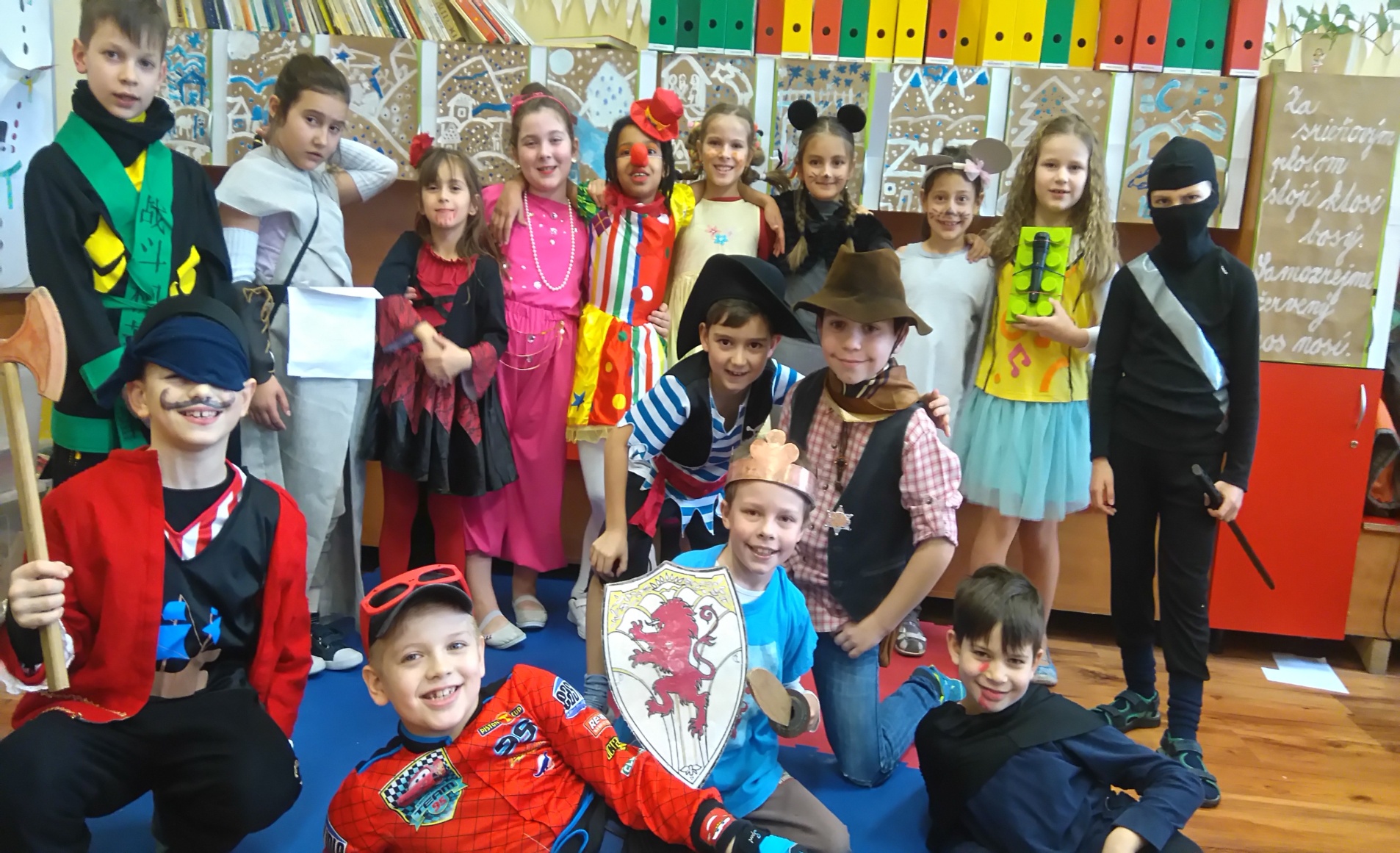 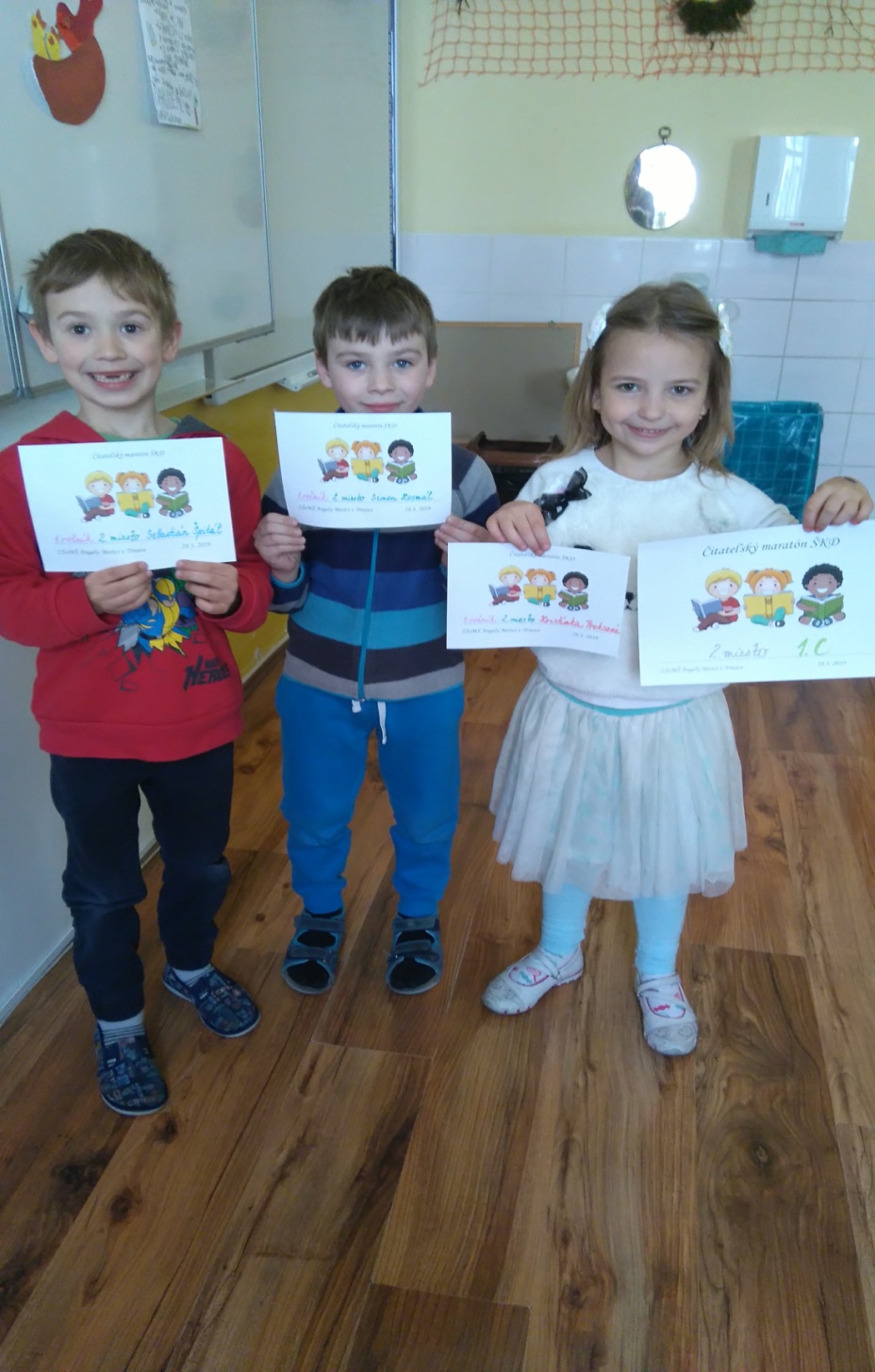 Čitateľský maratón
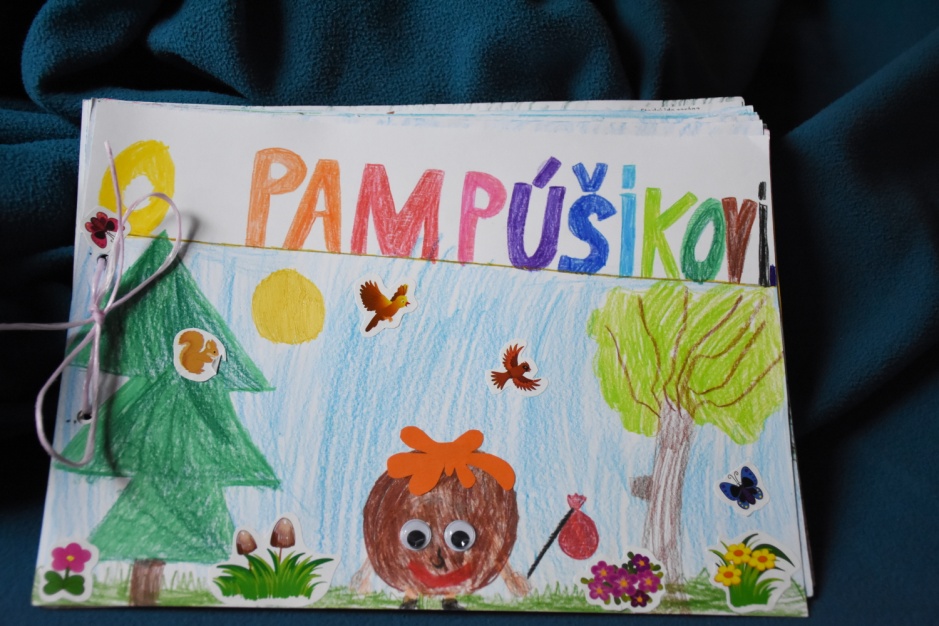 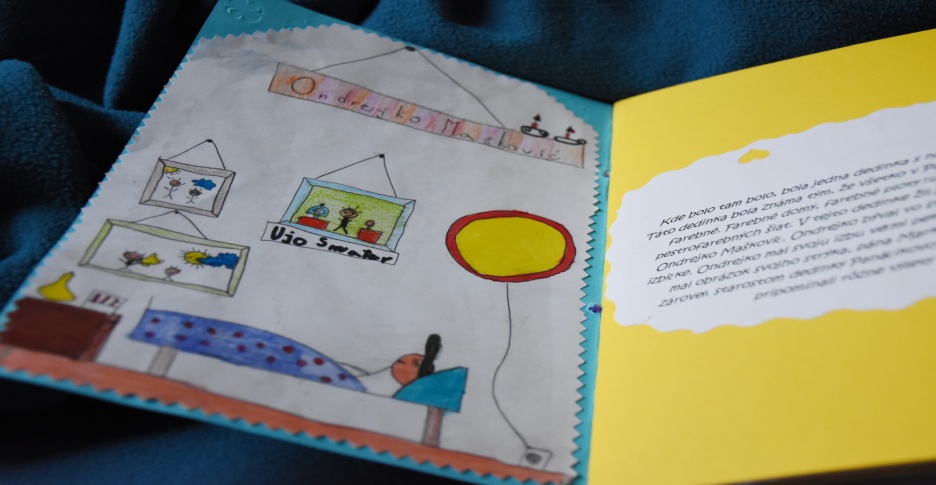 Leporelá
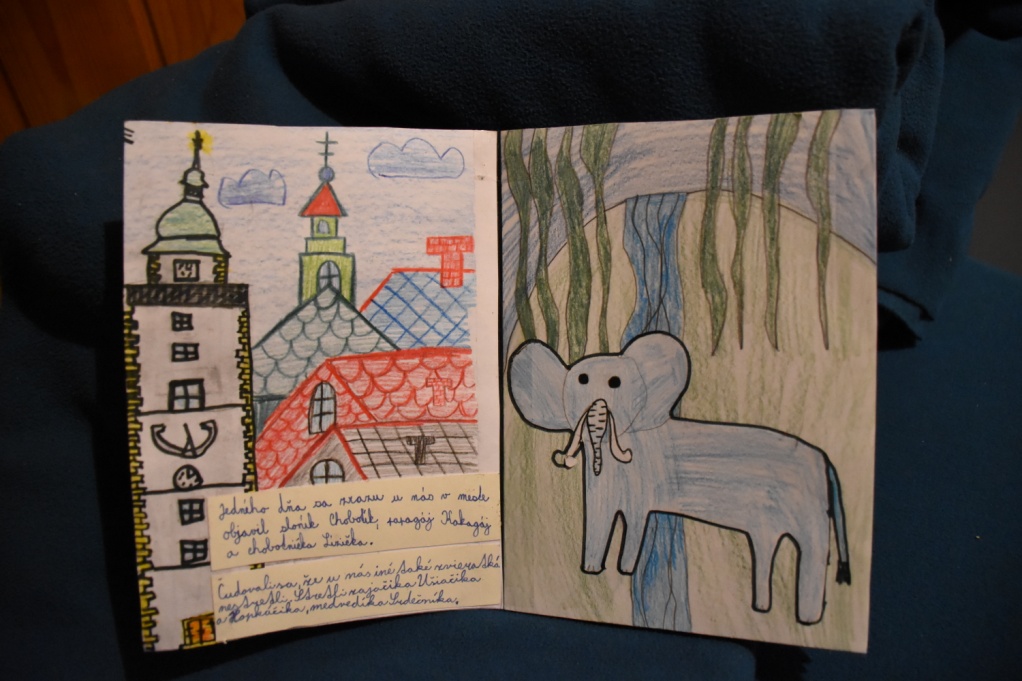 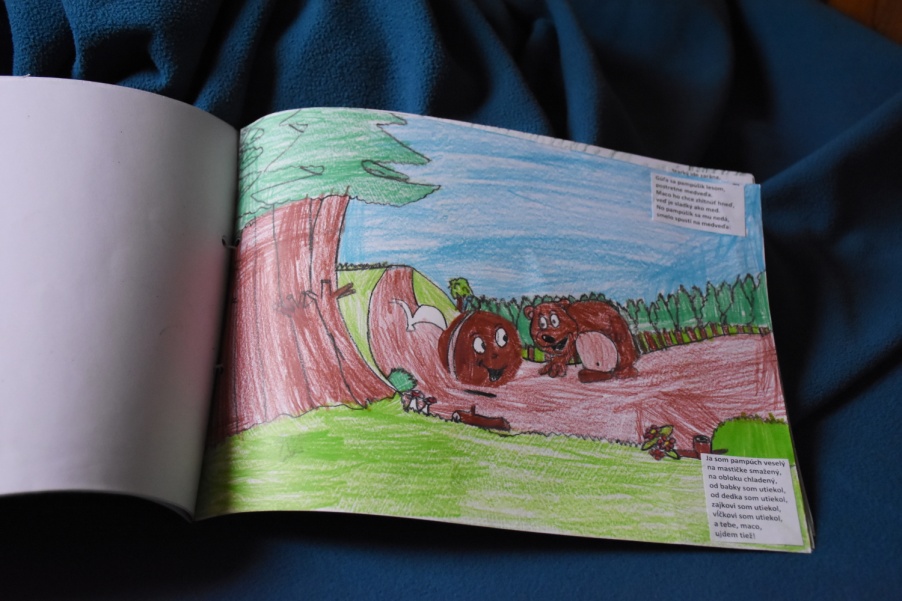 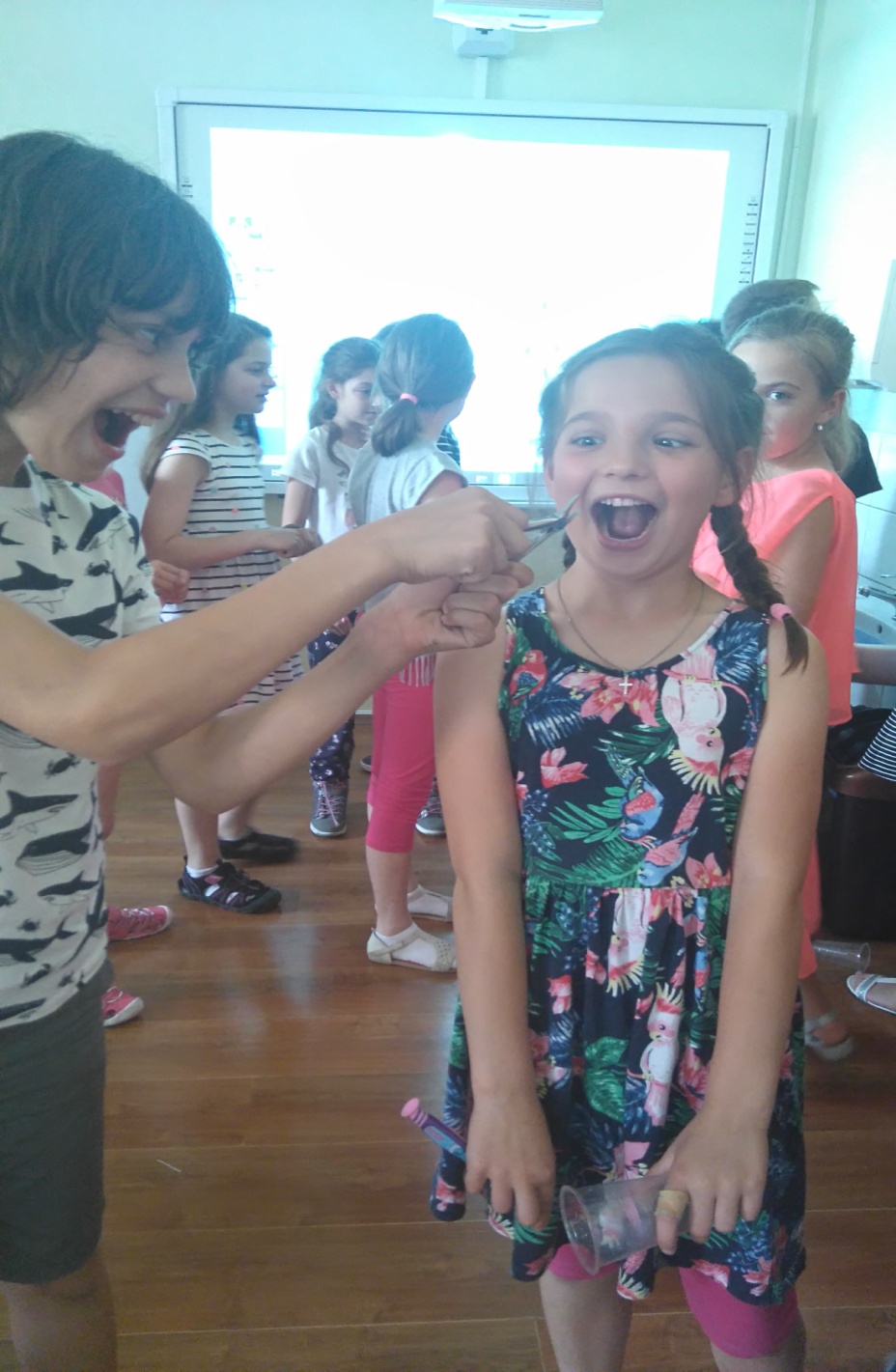 Beseda so zubárkou
p. Mečírovou
Zdravé biele zúbky
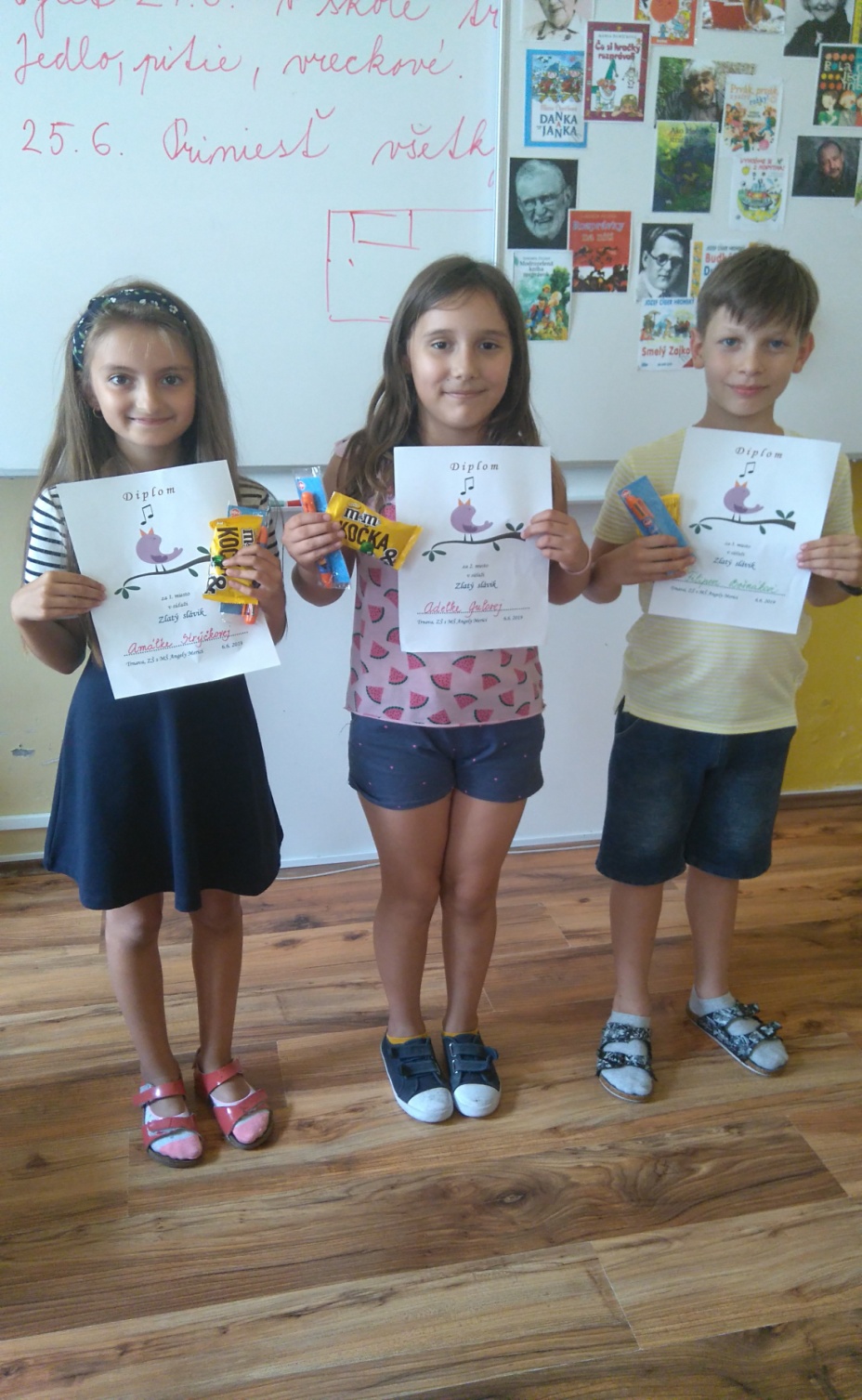 Druhácky Zlatý slávik
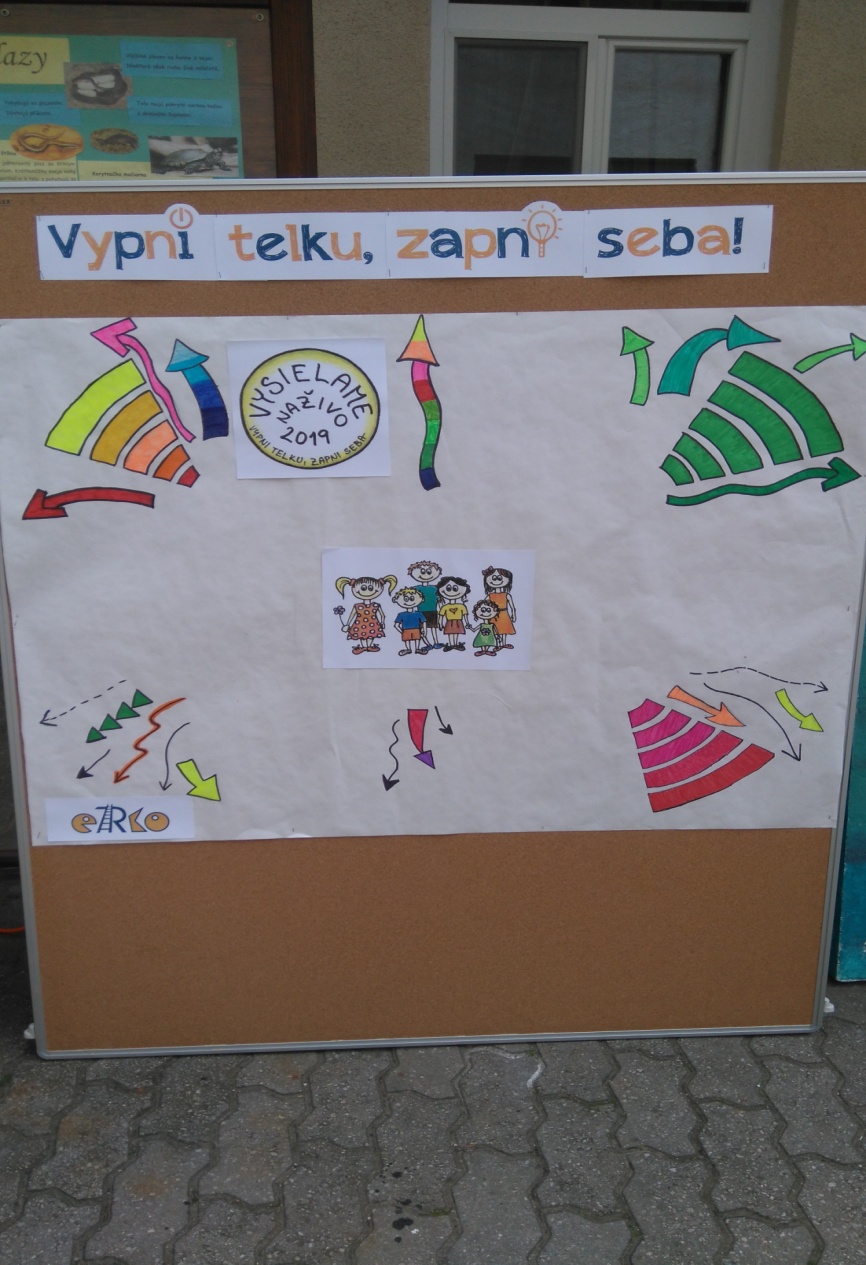 Vypni telku, zapni seba
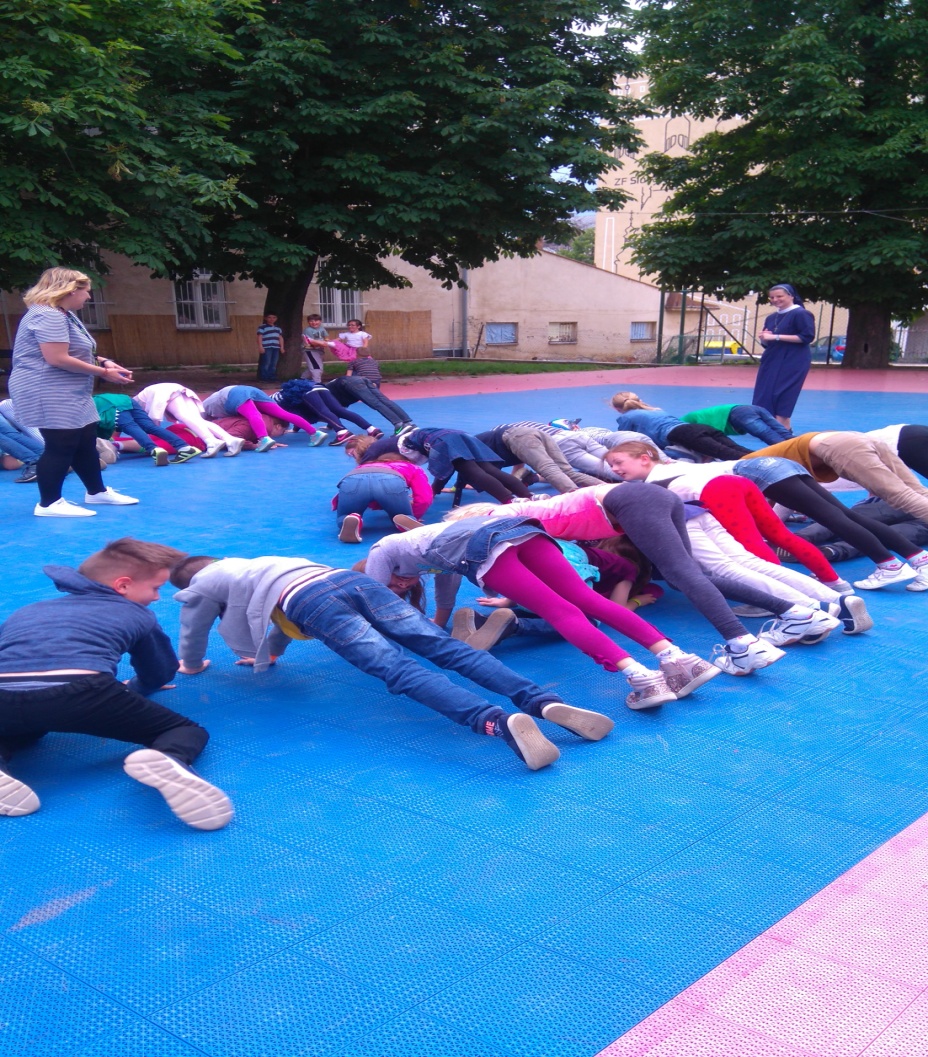 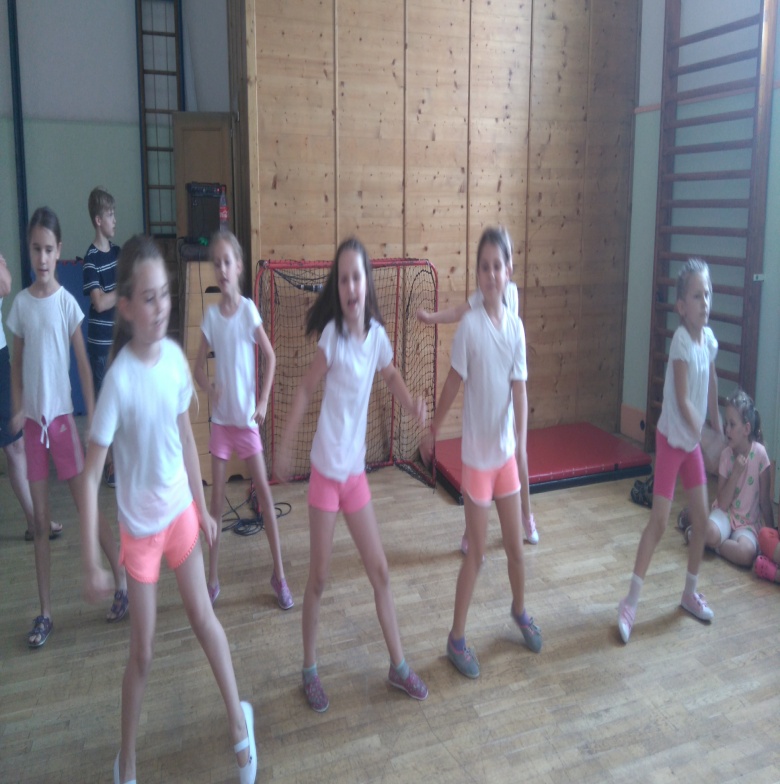 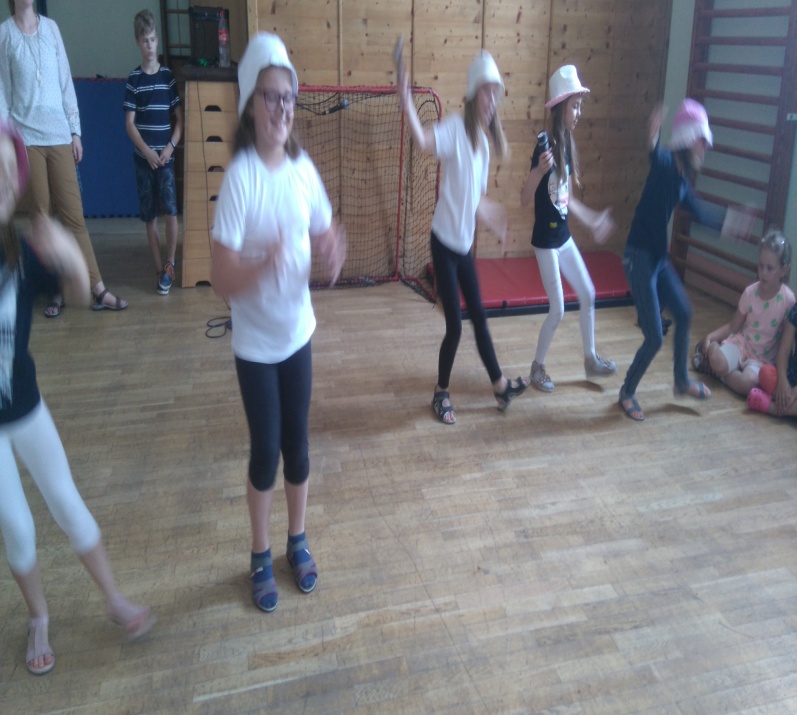 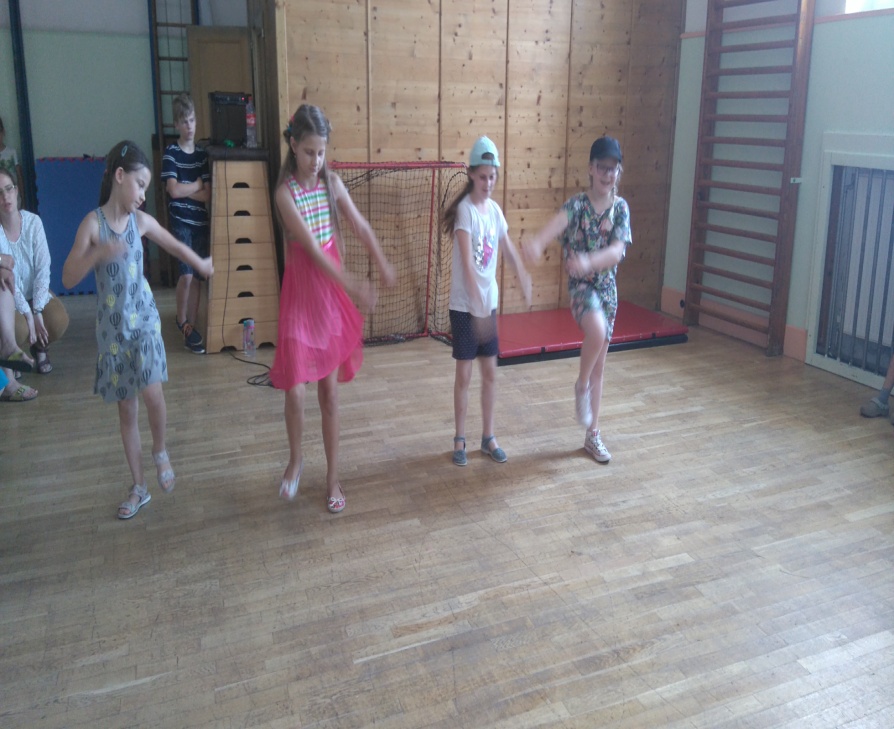 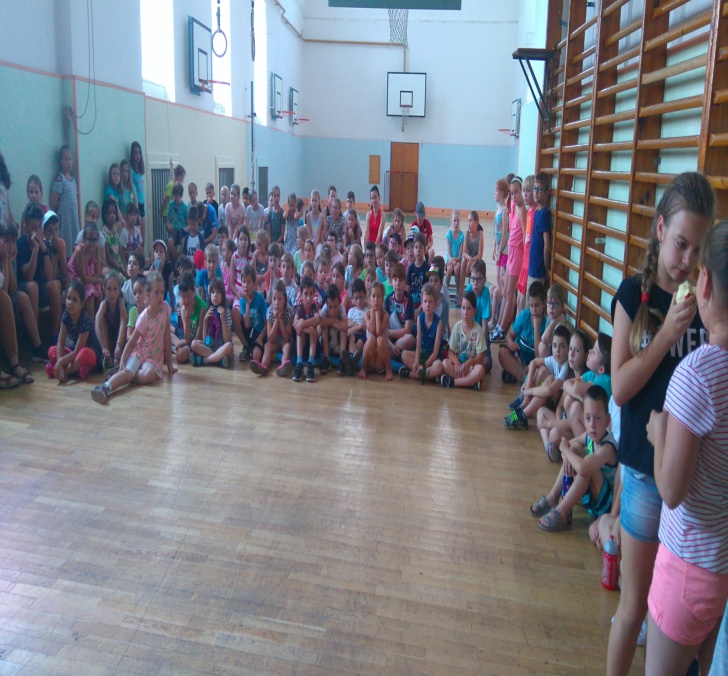 Talentárium
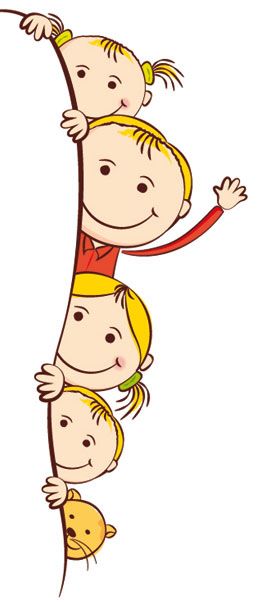 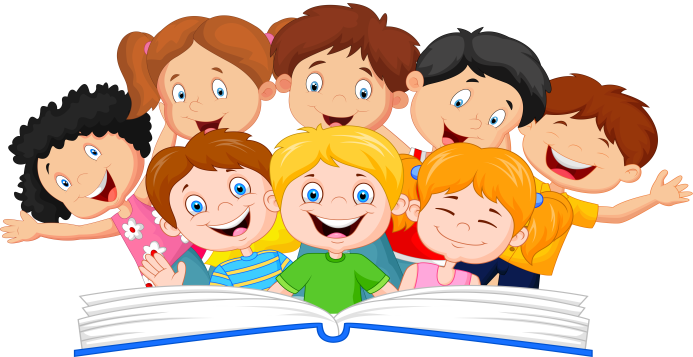 V našom ŠKD
sa stále
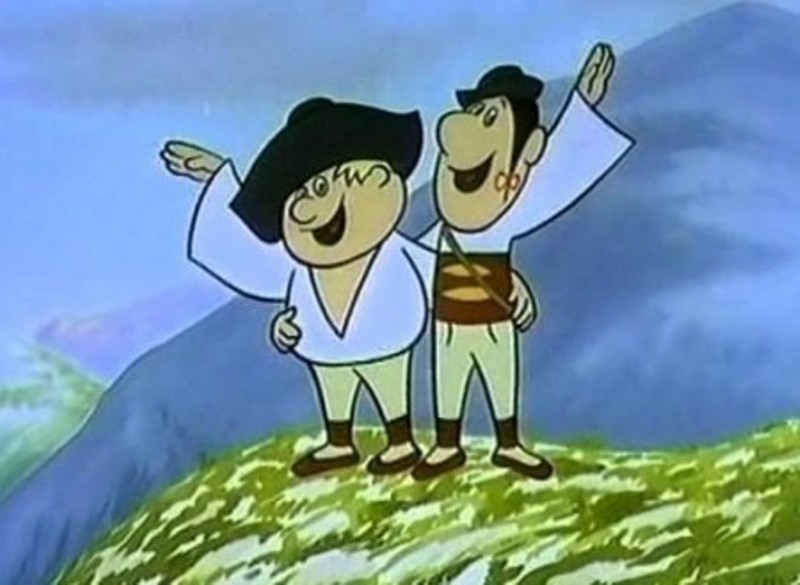 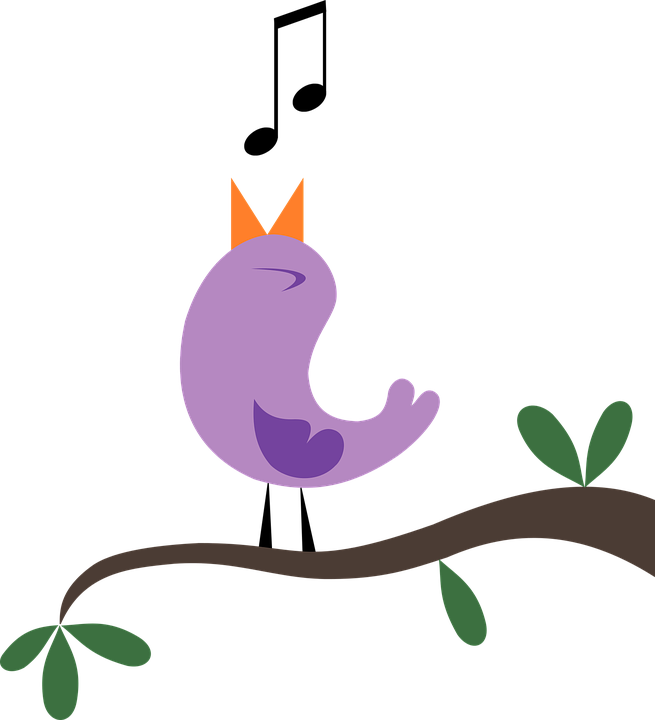 niečo deje...